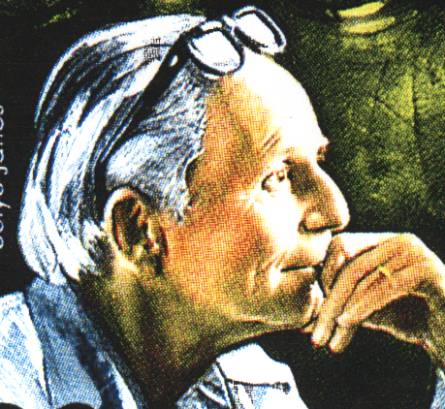 STRESSZ & KÖZSZOLGÁLAT
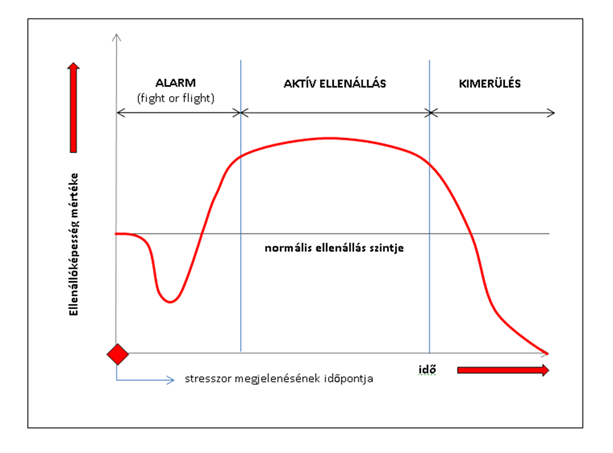 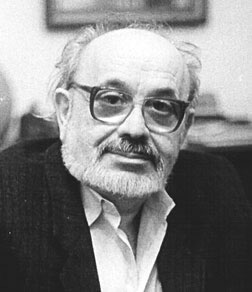 A STRESSZ  

  
  





  „Bujdosó menekül, recsegnek az ágak. Táguló szemében ott szűköl az állat”
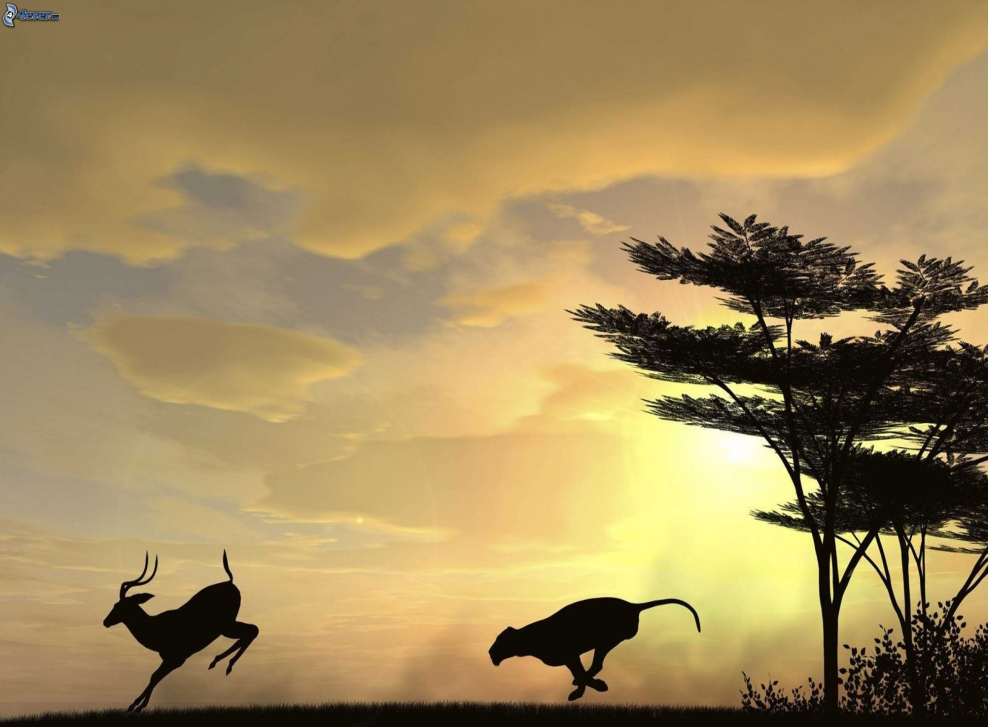 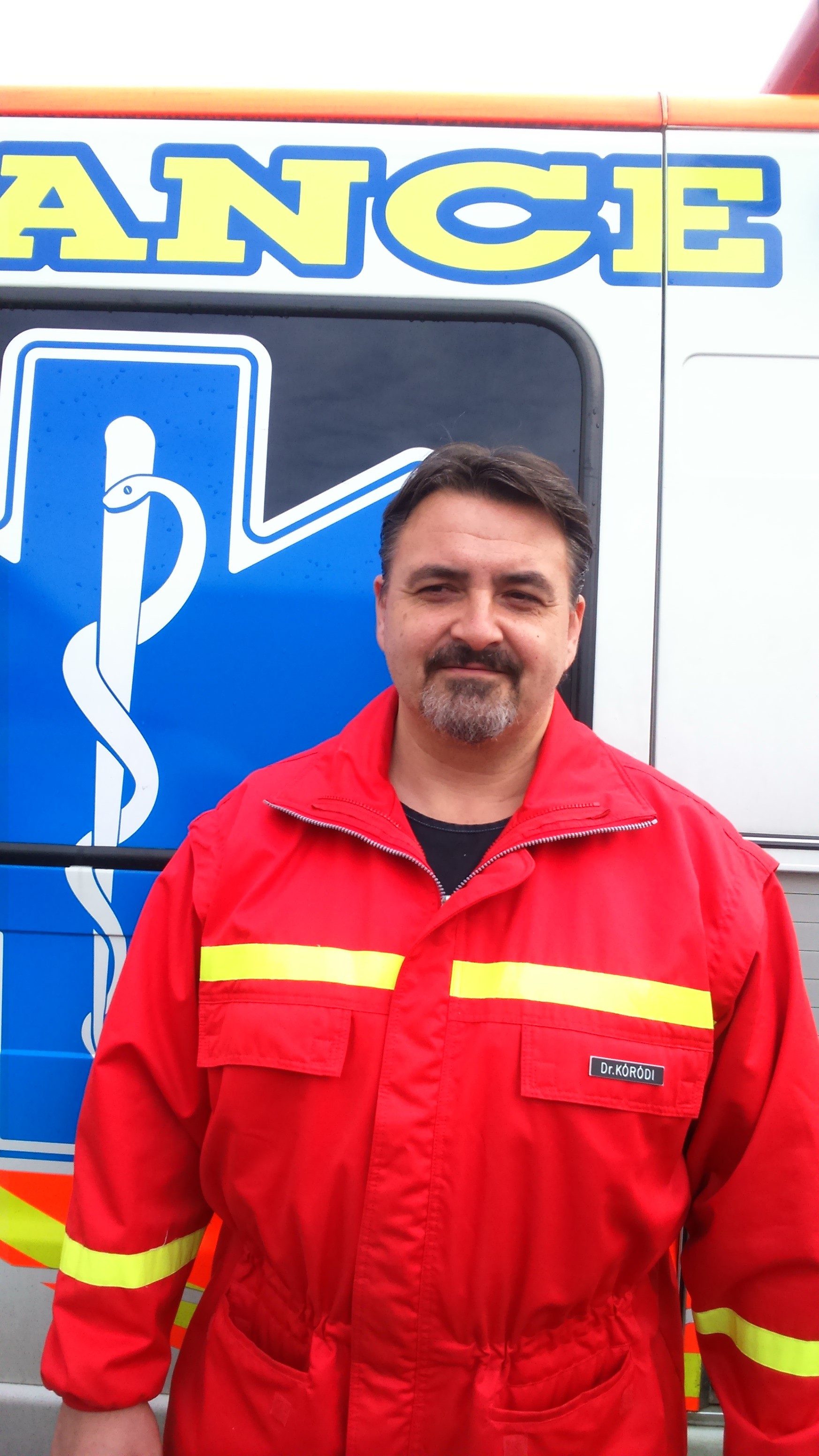 A KOMPETENCIA

	neurológia   -   idegsebészet   -   lézersebészet
	honvéd és katasztrófa-orvostan - mentőorvoslás
	foglalkozás-egészségügy, sport- és házi-orvostan
	igazságügyi orvosszakértő, hadtudományi szakértő


	International  Medical  Services
	American Clinics International  
	Medicover
	Oxivit
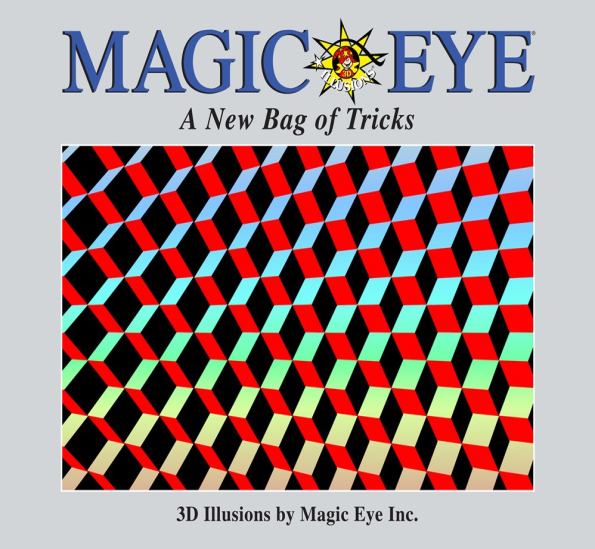 A LÁTÁSMÓD



Elsődleges prevenció 	 betegségmegelőzés / educatio/

Másodlagos megelőzés 	  korai észlelés /szűrővizsgálat/

Harmadlagos kár-mentés     	   progresszió lassítás /gyógyítás/


Minden diagnózis annyit ér, amennyi terápiás előnyre tudjuk beváltani!
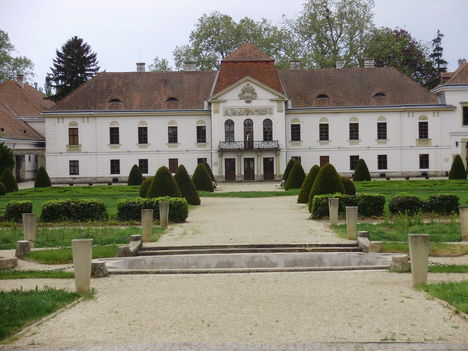 A KÖZSZOLGÁLATi attitüd
          
Önző					Önzetlen

Önmenedzselő			Önmérsékletes

Önmegvalósító			Önfeláldozó

         
 			„kollektív önzés” 
				  „közösségi kontroll”
ÉLETÚT 1: TANULÓÉVEK  
                                            „És még minden távolság elérhető az életemmel”


Erkölcsi nevelés:  	 mély elkötelezettség az igazság/valóság iránt
		     	 bizalom, nyíltság, felelősség, őszinteség...

Kompetencia:      	 licence, jártasság, karakter, motivációk

Stílus:      		 komplex viselkedési  /  cselekvési mód
		    dinamikusan bővülő problémamegoldó repertoár
	      sok változós intellektuális - lélektani - szociális „szőttes”
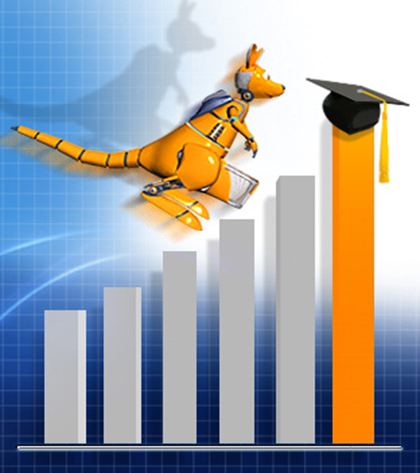 2. A PÁLYA ZENITJÉN  
                                                                                a  középvezető

kész szakember
fizikai/szellemi ereje teljében
„piacképes munkaerő-áru”
erősen motivált
mobilis
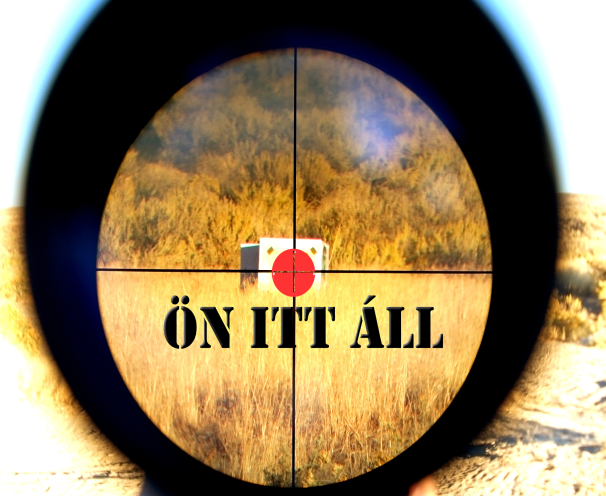 vezető és beosztott egyben:  támadások 
	stratégiára nincs befolyással: végrehajtó
	nagy felelősség  kevés hatalom
	formális és tényleges hatalom elválhatnak
	leépítés és hatékonyságnövelés kényszere
3. A MESTER 
Nagy formátumú szaktekintély
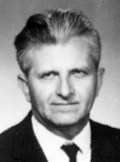 felelősségi körének EGÉSZÉT átlátja, speciális területén kimagasló 
világos gondolkodás, transzparens döntéshozatal
hangulati/indulati élet kontrollja

érzelmek dekódolása és kanalizálása
szavahihetőség / korrekt, tiszta szabályok
igazságos feladatrend / felelősség / jutalmazás
adekvát munkaleosztás, egészséges korfájú csapat

„Zeusz-energia”
1. A CSALÁD
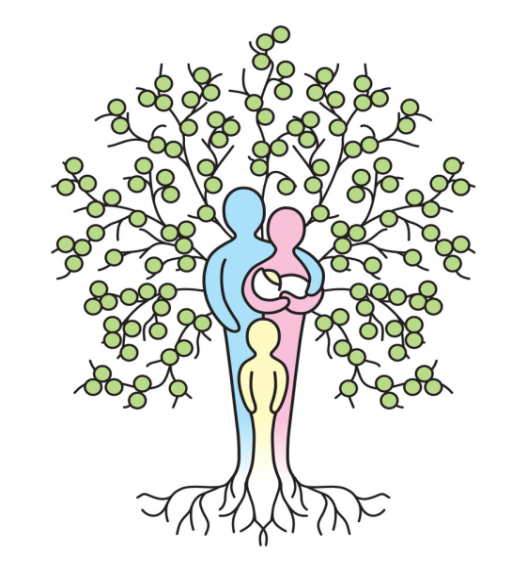 Nem  „projekt”, hanem  szeretet-közösség
Három generáció értékhordozó szövetsége
A  létezés  őszinte  és  póz-mentes színtere
A  „csörték  közötti menedék” – töltekezés
A személyiségformálás egyes számú műhelye
A „családi idő” értéke prioritás!

"Ismeritek a vidám rőzselángot
S ropogását a vályog-tűzhelyen?
A nyílt arcokat, a nyájas világot,
Hol tréfa és dal önként megterem?”
2. MUNKATARZIS


"Mert munkád előállítása közben érzett gyönyörűség kifejezése a művészet.”


Kognitív-racionális elem   	 		kompetencia
Érzelmi beállítódás				elkötelezettség
Szociális dimenzió				közös sikerek
Etikai vonatkozások				felelős odafordulás
Fejlődés igénye				motiváltság
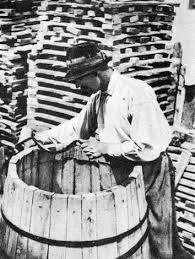 3. KÖZÖSSÉG
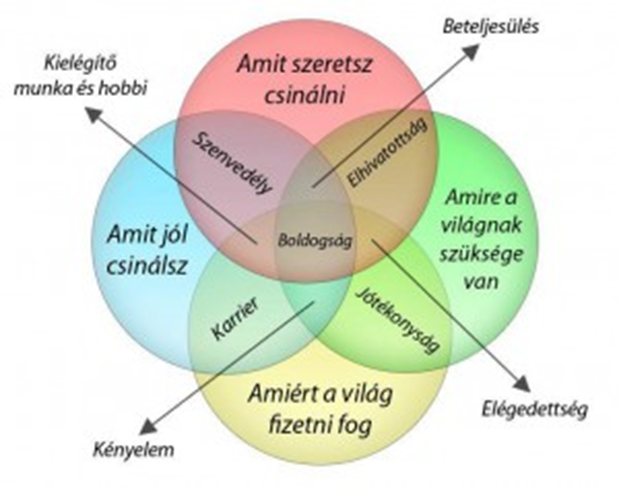 Sport
Játék
Művészet
Vallás
Jótékonyság …

Együvé tartozás élménye
Önfeledt, hiteles beleállás
      Felszabadult alkotó kreativitás
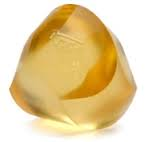 DEFINÍCIÓ
Fenyegető behatás okozta (megítélésünk szerint) erőforrásainkat meghaladó balanszvesztésre adott  pszichoszomatikus  válasz. 


A munkakövetelmények meghaladják a munkavállaló azon képességét hogy megfeleljen nekik vagy kontrollálja azokat.


„diszharmónia”	  	„megküzdés repertoár bővülése”
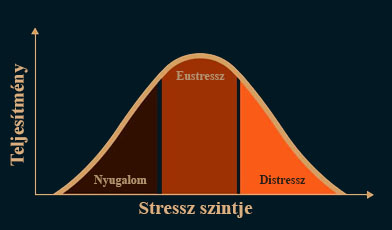 JÓ VAGY ROSSZ?
Eustressz: 
kihívás – új képességek fejlesztése – improvizatív készség csiszolása - feladatmegoldás – önbecsülés             GYARAPODÁS
 

Distressz:
megküzdés során nincs lehetőség meglévő képességek, kibontakoztatására,felhasználására     TESTI-LELKI KÁROSODÁS

„tanult tehetetlenség”
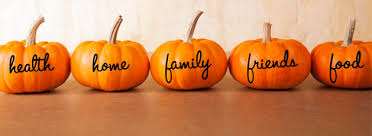 STRESSZOROK
Befolyásolhatatlannak       TűNNEK vagy HISSZÜK

Megjósolhatatlanok                    RUGALMAS VÉSZREAGÁLÁS? 

Képességeinket meghaladók     A KUDARC ÉNKÉP-ROMBOLÓ
	

BELSŐ
	-alváshiány, túlfeszítettség
	-borúlátás, túlzó önkritika, tépelődés                  ÖNISMERET
	-irreális vágyak, merev gondolkodás

KÜLSŐ
	zaj, szmog, tömeg,  munkafeltételek
	agresszió, intolerancia, primitív reakciók		EMPÁTIA
	szabályok, határidők, időnyomás
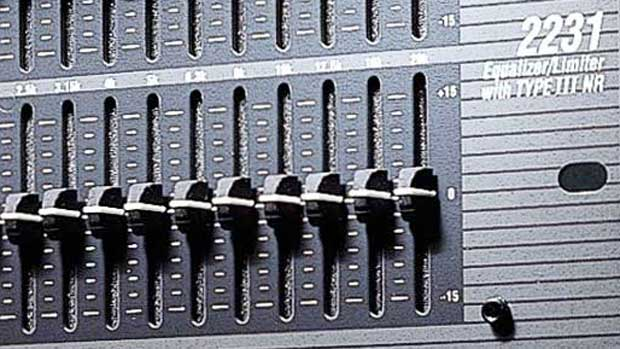 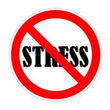 MUNKAHELYI
Feladattal kapcsolatos
  túl - alulterhelés, nem egyértelmű feladat, információ hiány-terhelés monotónia - állandó változások, elismerés hiánya

Munkakörnyezettel kapcsolatos
  zaj, hő, megvilágítás, légszennyezettség, elvonulási lehetőség hiánya, zsúfoltság

Szervezetben betöltött szerep
   tisztázatlan felelősség, állandó készenlét, korlátozások, igazságtalanság ködös elvárások, egzisztenciális gondok

Szervezeten kívül
    családi kapcsolatok, anyagi problémák, lakhatás, munkába járás
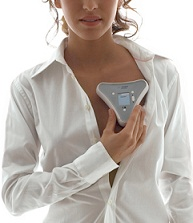 MÉRHETŐ?
Önbeszámoló
ÉLETESEMÉNY alkalmazkodást kívánó események
KÉRDŐÍVEK: bosszúságok és lelkesedések”
Oláh-féle pszichológiai immunrendszer kérdőív

Megfigyelés
munkaakadályok,   monotónia,   környezeti feltételek 
időnyomás,  fizikai szükségletek kielégítése

Fiziológiai mutatók
pulzus, vérnyomás, stressz-hormonok
Házastárs halála100
Válás73
Különélés65
Börtön63
Baleset, vagy betegség53
Házasságkötés50
Állás elvesztése47
Kibékülés a házastárssal45
Nyugdíjazás45
Családtag betegsége44
Terhesség40
Szexuális problémák39
Üzleti problémák39
Anyagi helyzet változása38
Közeli barát halála37
Új munkaterület36
Jelzálog érvényesítése30
Új beosztás a 29
Gyermek elköltözése 29
Probléma az anyóssal25
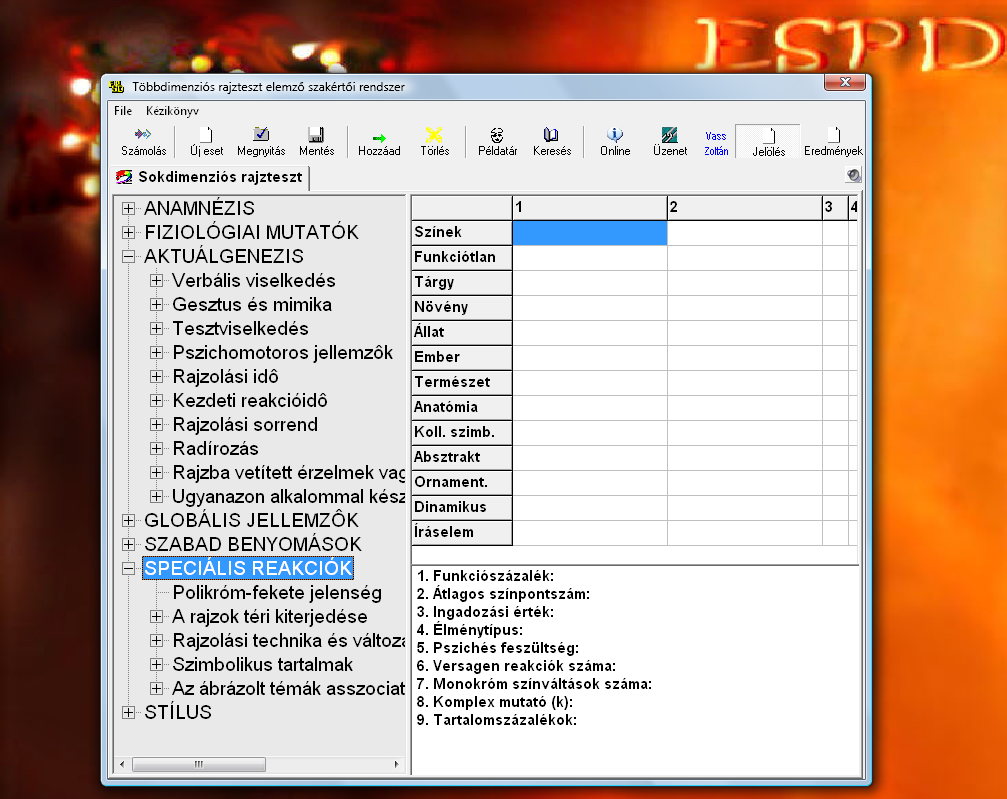 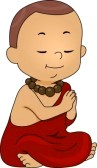 REAKCIÓINK


Depresszió fásultság, passzivitás, megküzdés hiánya

Szorongás abnormális aggódás, félelem

Munkahelyi elégedetlenség önmegvalósítás hiánya

Teljesítménykárosodás felindultság, agresszió, menekülés a munkából 

Függőség  dohányzás, alkohol, drog, bulimia, pornográfia, szerencsejáték




szimpatikotónia   immunszuppresszió    pszichoszomatikus betegségek
COPING







1. Kognitív értékelés: 	     Bajban vagyok-e?  
2. Másodlagos értékelés:   Milyen forrásokat 					     tudok mozgósítani?

3. Megküzdési stratégia:

problémaközpontú elemzés, tárgyalás, alkamazkodás, racionális cselekvés
érzelemközpontú  visszahúzódás, elfojtás, gyógyszerek, struccpolitika
segítségorientált  vallásos és más közösségekben társas támaszkeresés
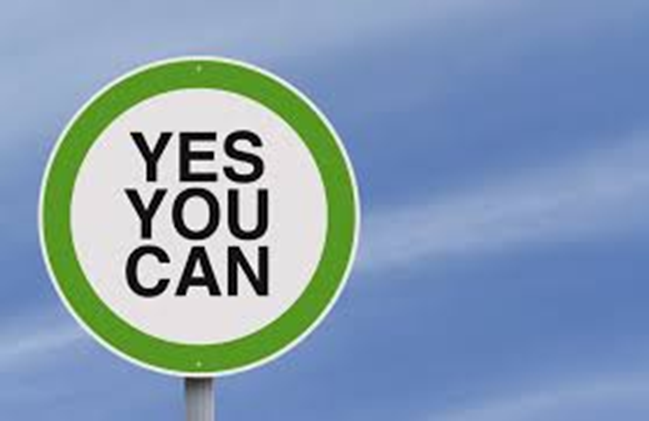 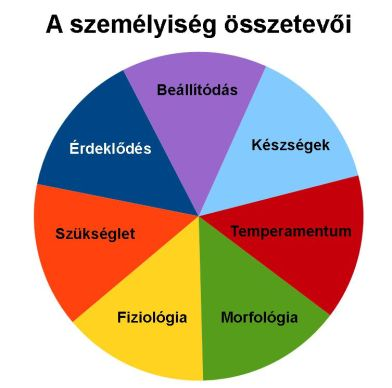 A SZEMÉLYISÉG











stressz-érzékenység alárendelődő, bizonytalan személy erősebb 			 cortisol emelkedéssel reagál
rossz megküzdő kapacitás A-típusú személyiség: versengő, cinikus 		                rejtett depresszió, sebezhető, ellenséges
nem megfelelő egészségviselkedés önkontroll-hiányos személy 		                       valószínűbben válik addikt attitűdűvé

+   lelkiismeretesség jobb egészségi szokásokkal kapcsolható
+   domináns személyiség élénkebb védekező aktivitás
+   szociális támogatottság: család, barátok, kollégák
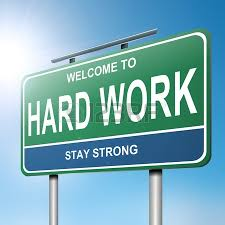 AZ „ILLESZTÉS”


értelmes, érdekes munka
magas szabadságfok
karrier lehetősége
jó fizetés				         mind nagyobb teljesítmény
		folyamatos fejlődés
		állandó rendelkezésre állás
		alacsony szabadságfok


-Kontrollképesség: 	proaktív attitűd
-Lelki edzettség: 	          elkötelezettség, állhatatosság
-Optimizmus: 		emocionális töltet, ambíciók
-Koherencia érzék: 	összefüggések megértése
-Én-tudatosság: 		viselkedésünk indítékai
-Motiváltság: 		invenciók kielégítésének lehetősége

Nagy megterhelés és kontroll = kompetencia érzés
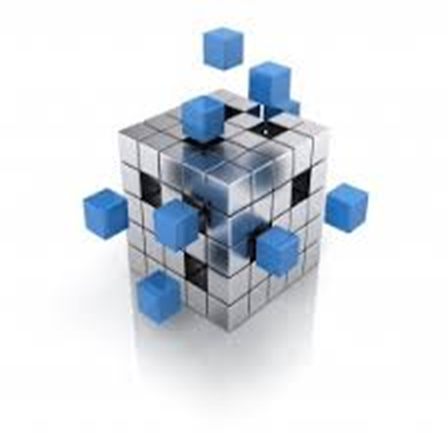 Alkalmas vagy közszolgálatra?
Jó  helyen vagy  a  helyeden?
Kihasználod a képességeidet?
Van  fejlődési   perspektívád?
Vannak alternatív lehetőségeid?
Szereznél új képestés(eke)t?
Mi miatt tisztelnek a kollégáid?
Miért szeretnek?




Gyakorlatiasság , kreativitás , humorérzék
Spontán   gondolkodásmód   és  viselkedés
Empátia, tolerancia probléma-orientáltság
Egészség- és környezettudatos életvezetés
Intenzíven  átéli  az  élet alapélményeit
Mély, hosszú kapcsolat néhány emberrel
„Valaki mondja meg hogyan kell élni, Apám azt mondta, ne bánts mást”
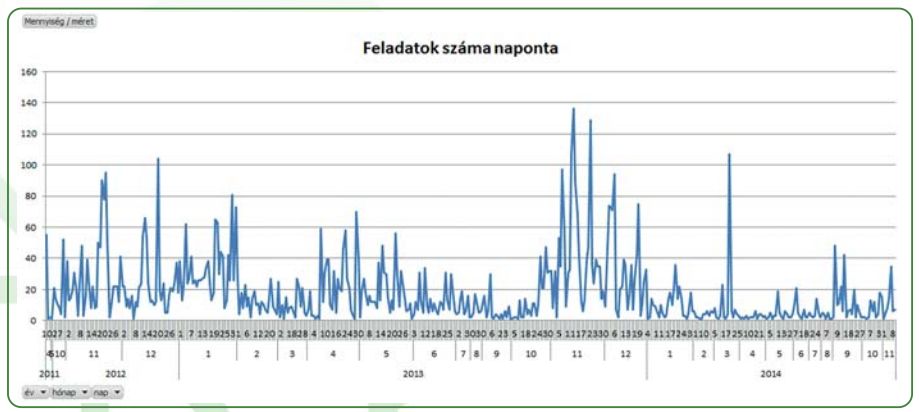 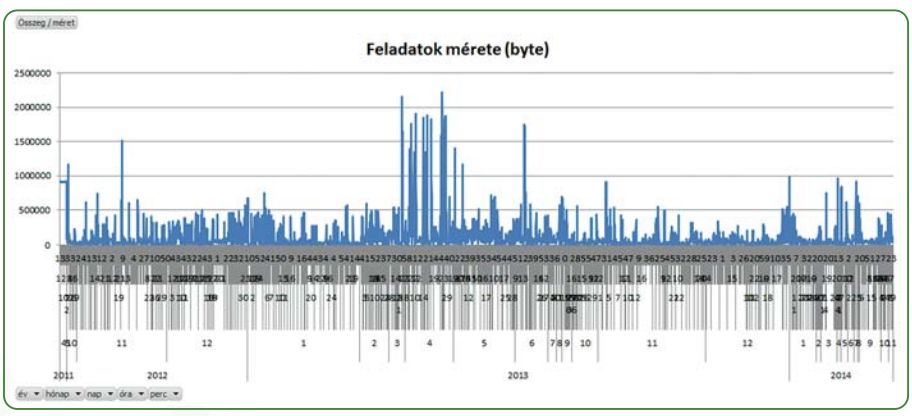 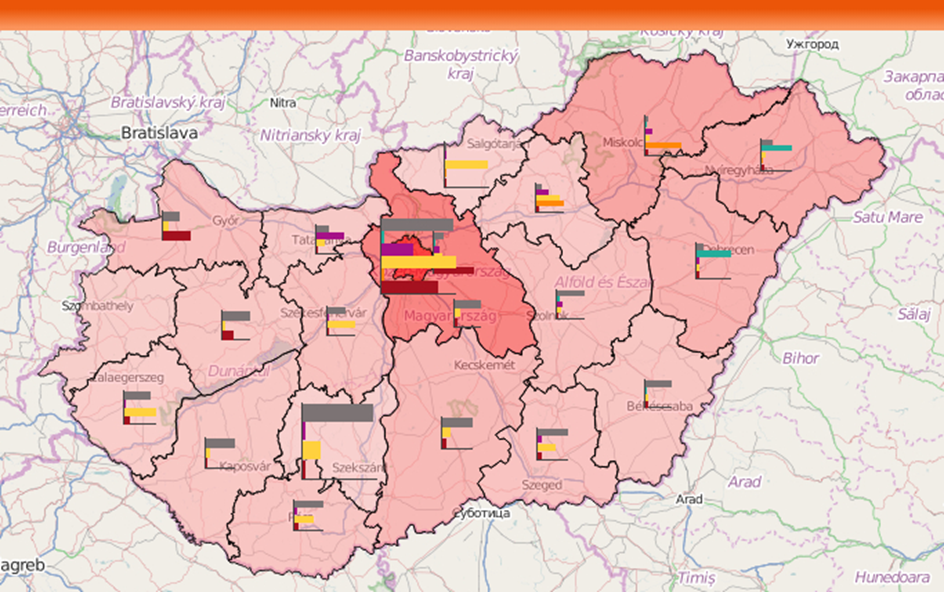